«ДИКИЕ ЖИВОТНЫЕ ОСЕНЬЮ»
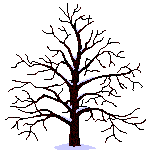 Составила учитель-логопед высшей квалификационной категории ГБДОУ д/с №12 Красносельского района города 
Санкт-Петербурга Корниенко Жанна Анатольевна
Задачи:
Коррекционно-образовательные: 
• расширять и активизировать словарь по теме "Дикие животные осенью";
• закреплять знания о диких животных и их детенышах, знакомить с их жилищами;
• учить детей отвечать на вопросы полными предложениями, правильно строя фразы. 
Коррекционно-развивающие: 
• упражнять в образовании названий детёнышей животных и их матерей;
• формировать практические навыки правильного образования имен существительных с помощью суффиксов -онок-, -нок-;
• формировать практические навыки правильного употребления притяжательных прилагательных; 
• развивать слуховое и зрительное восприятие, общую и пальчиковую моторики. 
Коррекционно-воспитательные: 
• воспитание бережного отношения к природе;
• формирование навыков доброжелательности и сотрудничества.
Загадка
Хищники и травоядные
Кто где живет?
Пальчиковая гимнастика
Чей? Чья? Чьи?
Найди свою маму
Координация речи с движением
Загадка
Летом ходит без дороги Возле сосен и берёз,А зимою спит в берлогеОт мороза, пряча нос
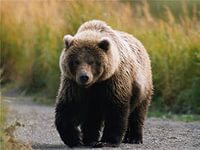 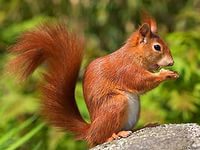 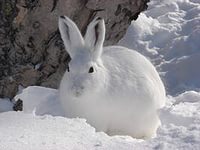 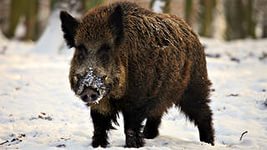 Хищники и травоядные
Кто хищник?
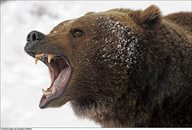 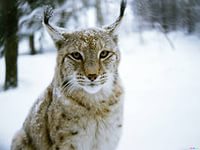 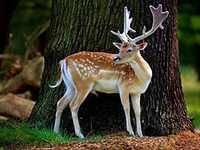 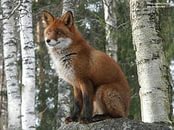 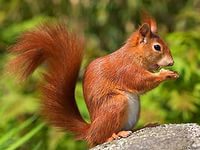 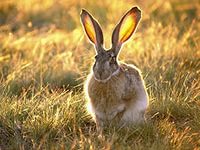 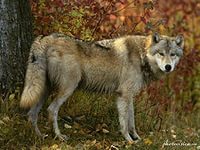 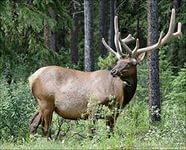 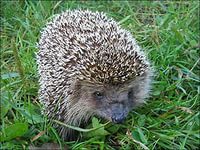 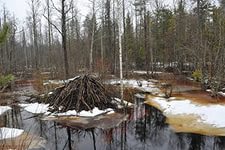 Кто где живет?
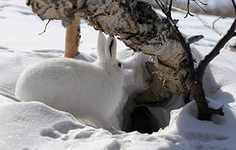 Чья нора?
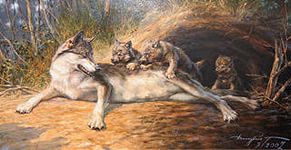 Чьё дупло?
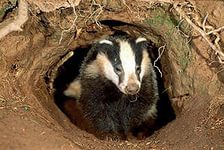 Чья хатка?
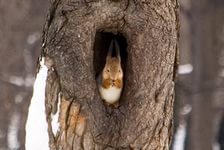 Чья берлога?
Логово чьё?
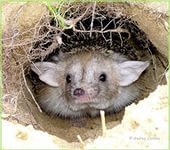 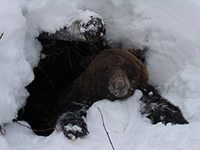 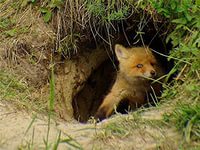 Пальчиковая гимнастика
Чей? Чья? Чьи?
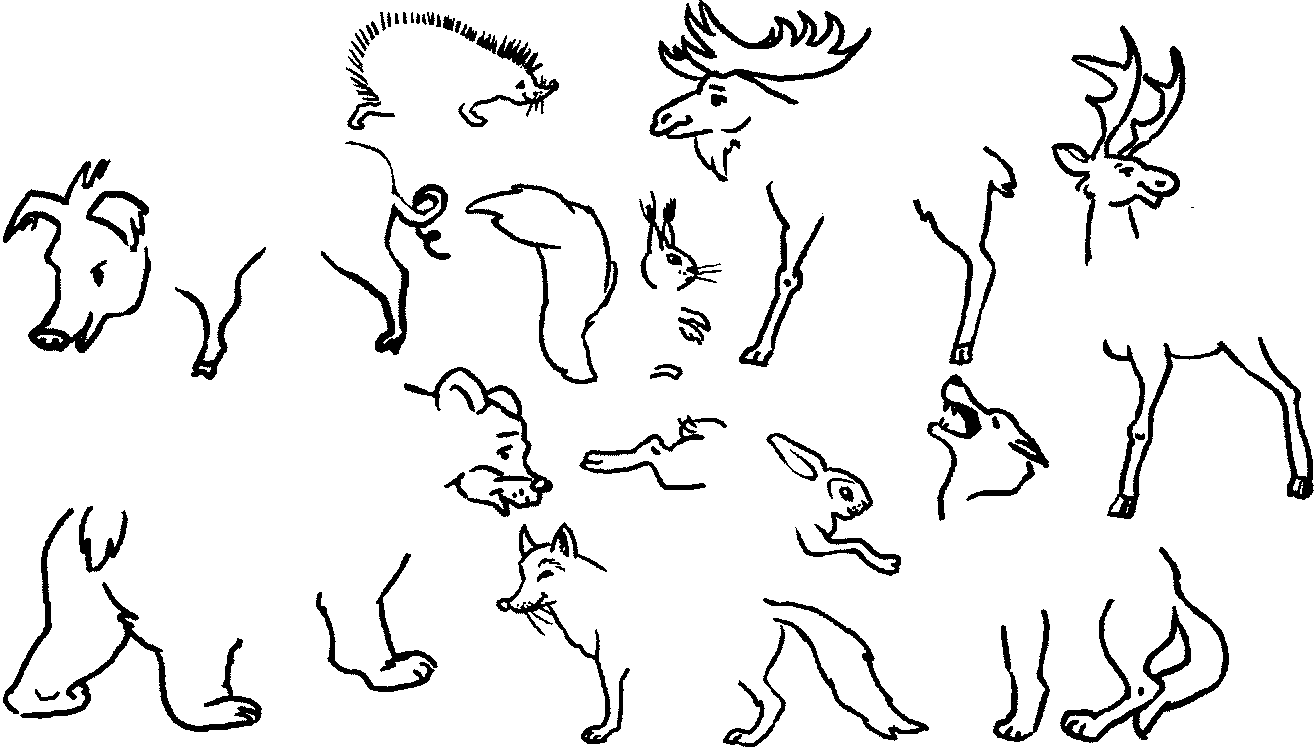 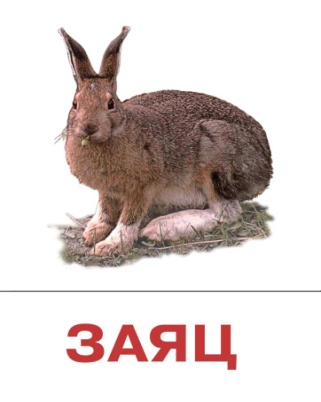 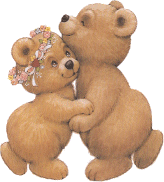 Найди свою маму
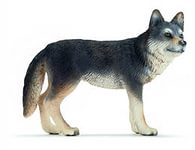 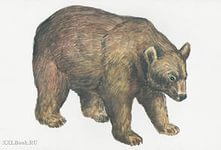 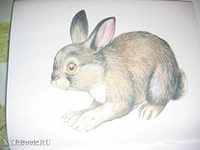 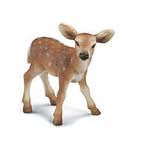 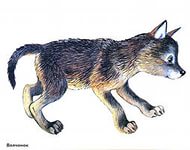 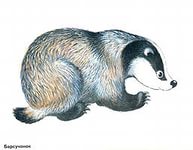 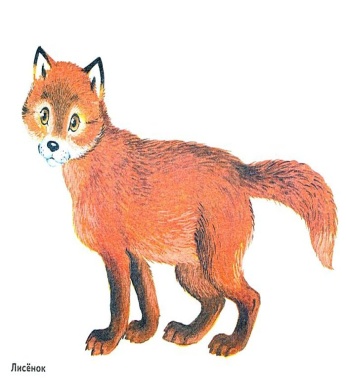 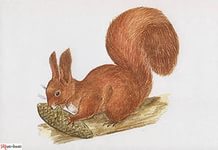 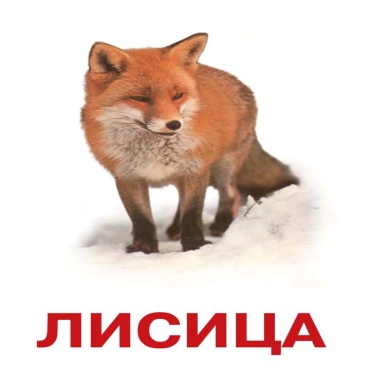 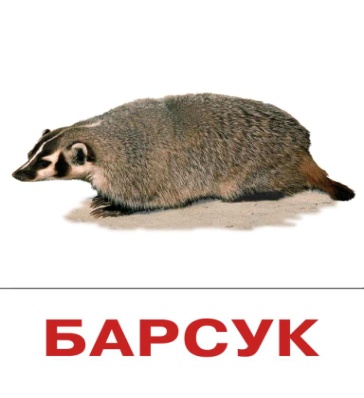 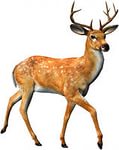 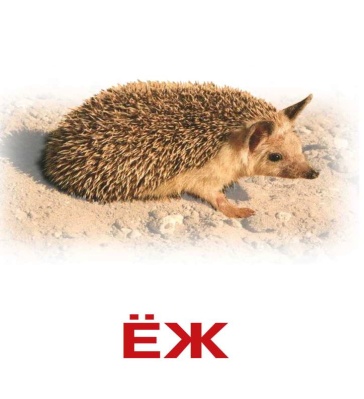 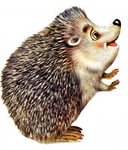 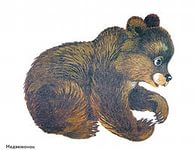 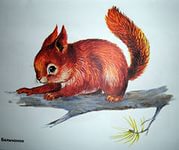 Подвижная игра “Дикие животные” (музыкальное сопровождение).
Координация речи с движением
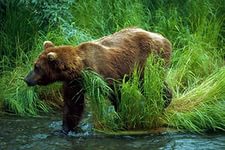 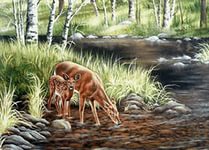 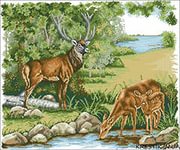 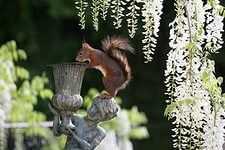 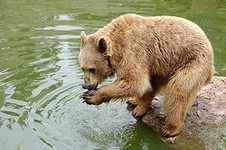 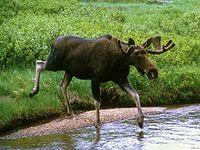 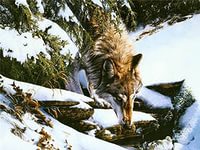 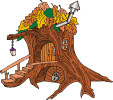 Спасибо всем за работу
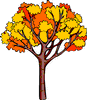